Исследование динамики взаимодействия кластера ПЧД со звездами
Выполнил: 
Пугачев С.О. 
Научный руководитель: 
в.н.с., Белоцкий К.М.
Введение
В данной работе рассматривается рассеяние звезд на кластере первичных черных дыр (ПЧД) внутри шарового звездного скопления. Рассматриваются следующие эффекты: 
Учет динамического трения при пролёте точечного кластера сквозь шаровое скопление.
Рассеяние звезд на кластере с учетом приливных сил.
Учет динамического трения при пролёте звезды сквозь кластер.
В ходе этой работы необходимо понять, как изменяется полная энергия кластера при взаимодействии со скоплением звезд.
2
Использование теоремы Кёнига
Для оценки каждого эффекта удобно воспользоваться теоремой Кёнига. 
Кинетическая энергия кластера ПЧД равна сумме кинетической энергии центра масс кластера, в предположении, что в нём сосредоточена вся масса кластера, и кинетической энергии движения относительно центра масс:
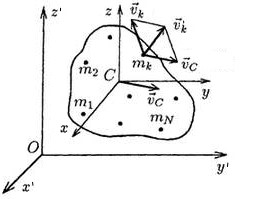 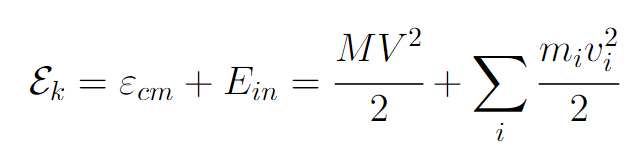 3
Изменение энергии кластера как целого за счет динамического трения внутри скопления звезд(в системе покоя шарового скопления)
Сила действующая на точечный кластер при пролёте сквозь
шаровое скопление:
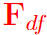 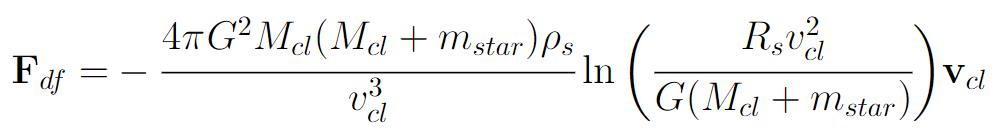 Энергия, которую теряет кластер:
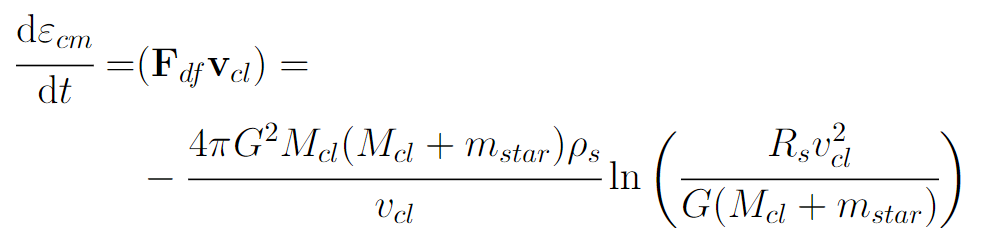 4
Изменение внутренней энергии кластера за счет пролёта одной звезды мимо кластера – (1)(учёт приливного воздействия)
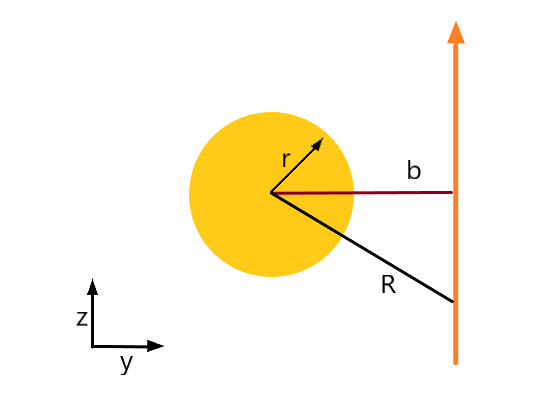 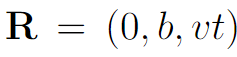 - координаты пролетающей звезды
 
- координаты ПЧД в кластере 
                            
                           - скорость звезды в системе отсчета где покоится
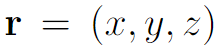 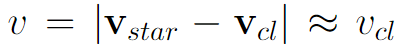 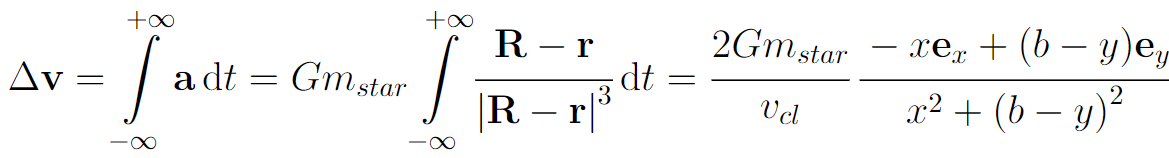 5
Изменение внутренней энергии кластера за счет пролёта одной звезды мимо кластера – (2)
Изменение энергии кластера:


Изменение скорости центра масс:


Изменение внутренней энергии кластера:
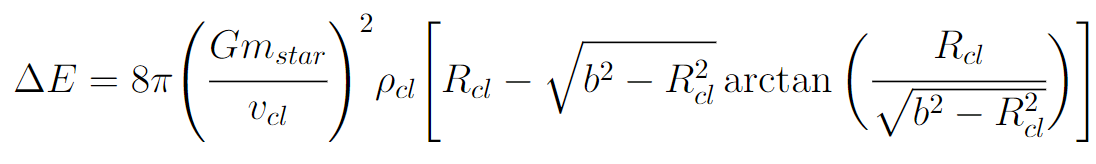 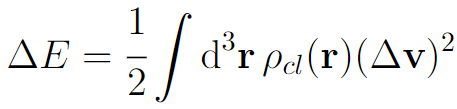 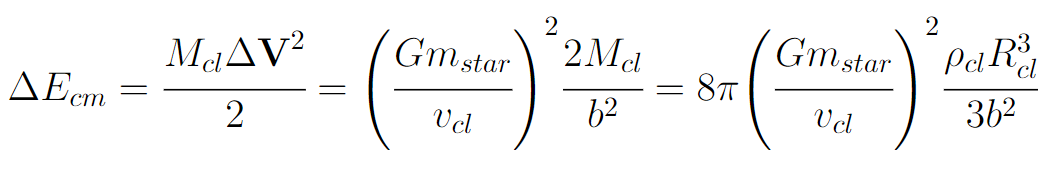 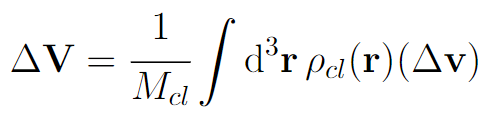 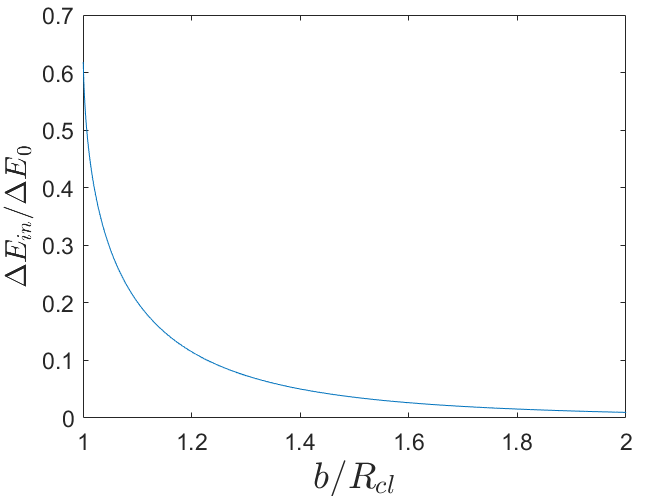 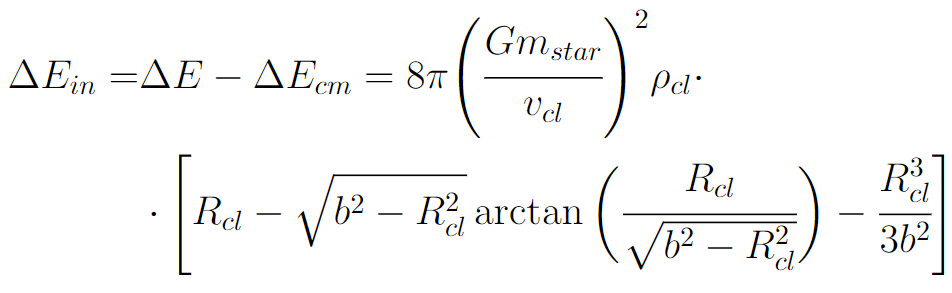 6
Изменение внутренней энергии кластера для всего скопления звезд
Теперь когда мы знаем какую внутреннюю энергию кластер получает от одной звезды, мы можем просуммировать по всем встречам со звездами, которые происходят с частотой                        в единицу времени:
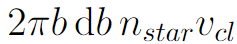 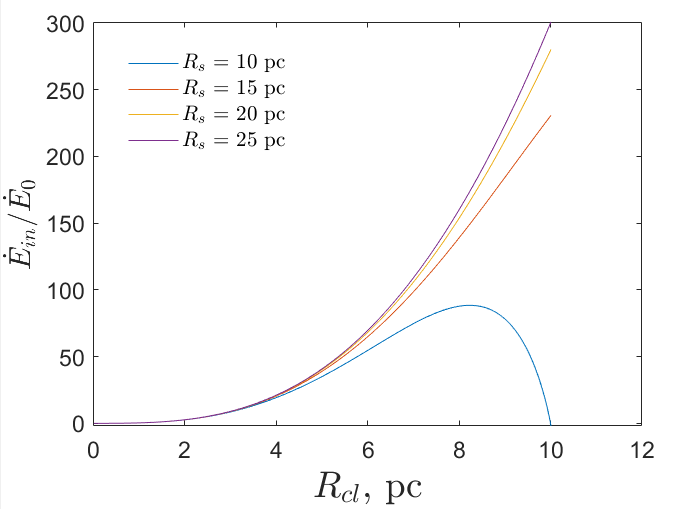 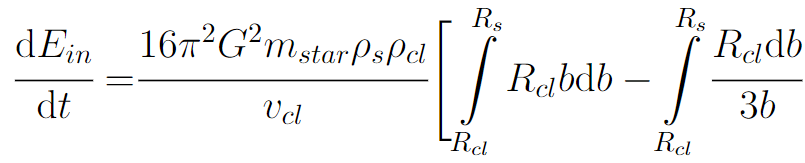 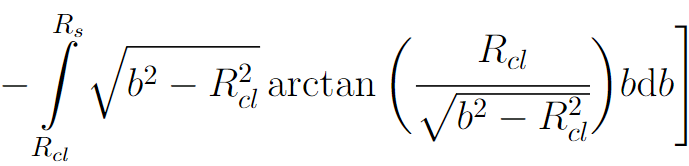 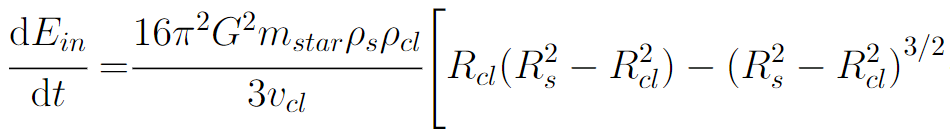 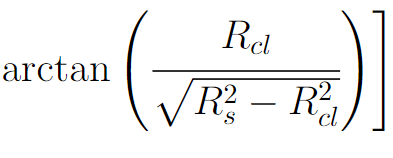 7
Изменение внутренней энергии кластера за счет пролёта звезды сквозь него
Энергия, которую теряет звезда при пролёте сквозь кластер в единицу времени:
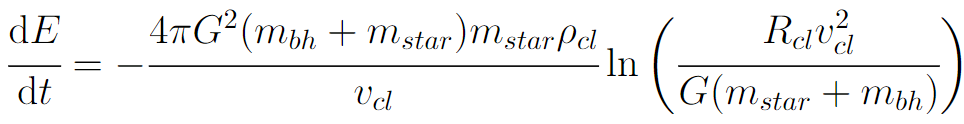 Просуммируем этот эффект от всех звезд, которые пролетают сквозь кластер:
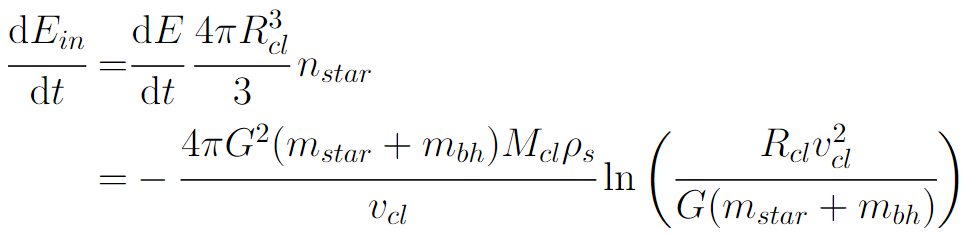 8
Изменение внутренней энергии кластера от его размера
Для нашей задачи                           , изменение внутренней энергии кластераучитывая, как пролет сквозь и мимо кластера:
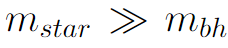 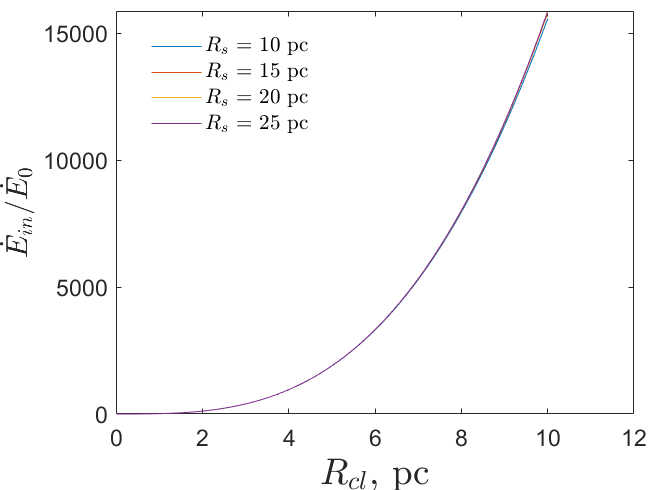 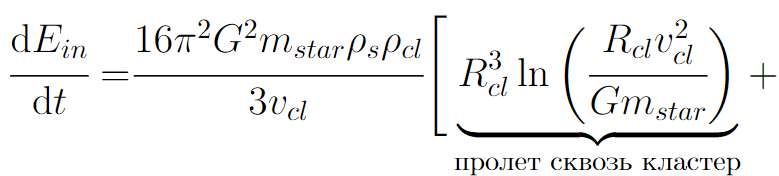 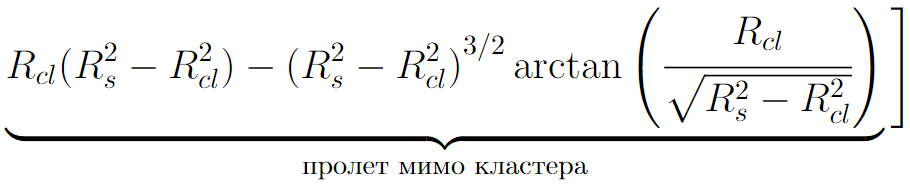 9
Изменение полной энергии (внутренней и как целого) кластера
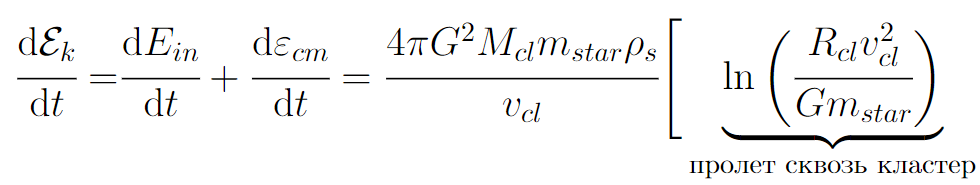 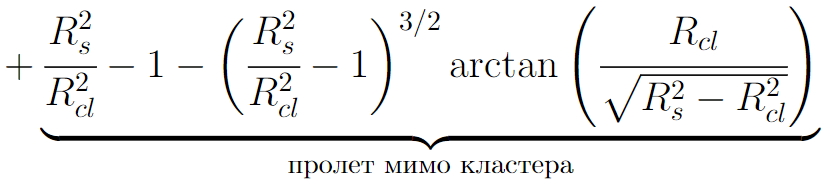 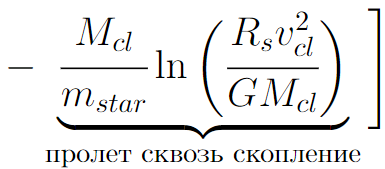 10
Отношение изменения энергии «рыхлого» кластера к точечному от размера кластера
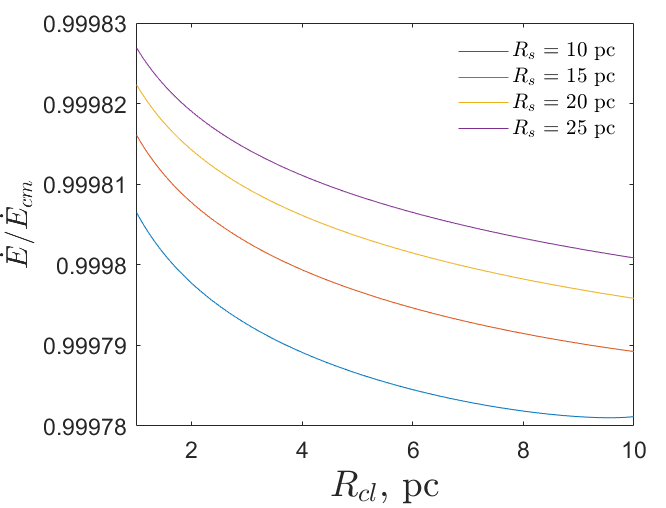 11
Отношение изменения полной энергии «рыхлого» кластера к точечному от массы кластера
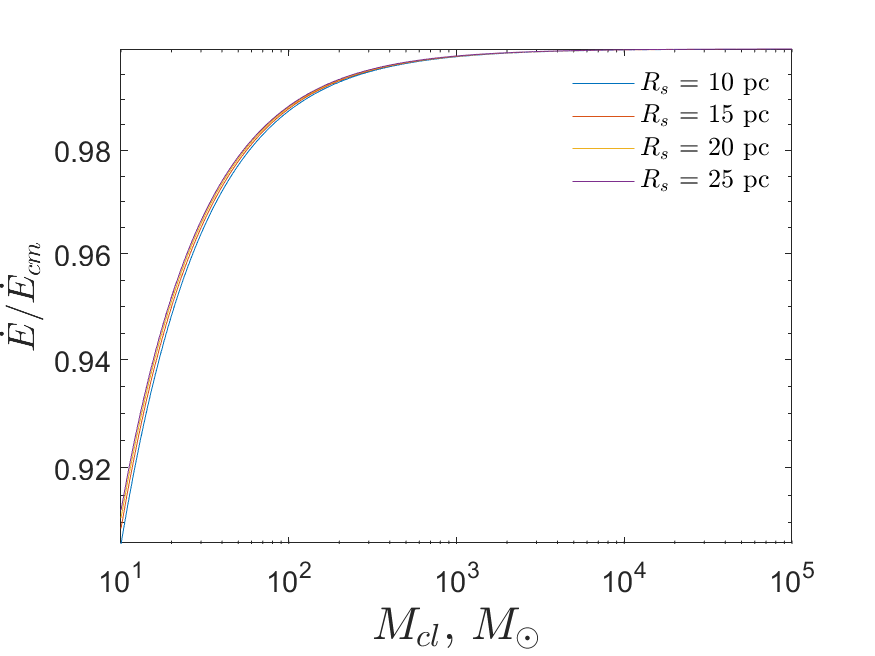 12
Заключение
В данной работе изучалась динамика взаимодействия кластера ПЧД со звездами шарового скопления. Целью работы является пересмотр ограничений на долю ПЧД в составе скрытой массы, полученных ранее для одиночных ПЧД, по их возможному взаимодействию с шаровым звездным скоплением в том случае, если ПЧД образуют кластер. В ходе работы было получено выражение для изменения энергии кластера в единицу времени. Были учтены следующие динамические эффекты:
Учет динамического трения при пролёте точечного кластера сквозь шаровое скопление.
Рассеяние звезд на кластере с учетом приливных сил.
Учет динамического трения при пролёте звезды сквозь кластер.
Было получено отношение изменения энергии «рыхлого» кластера к точечному. Главным результатом работы является, то что в рамках использованного приближения эффекты, связанные с неточечностью кластера ПЧД, можно считать малыми.
13
Спасибо за внимание!